Otpori vuče
STALNI OTPORI VUČE
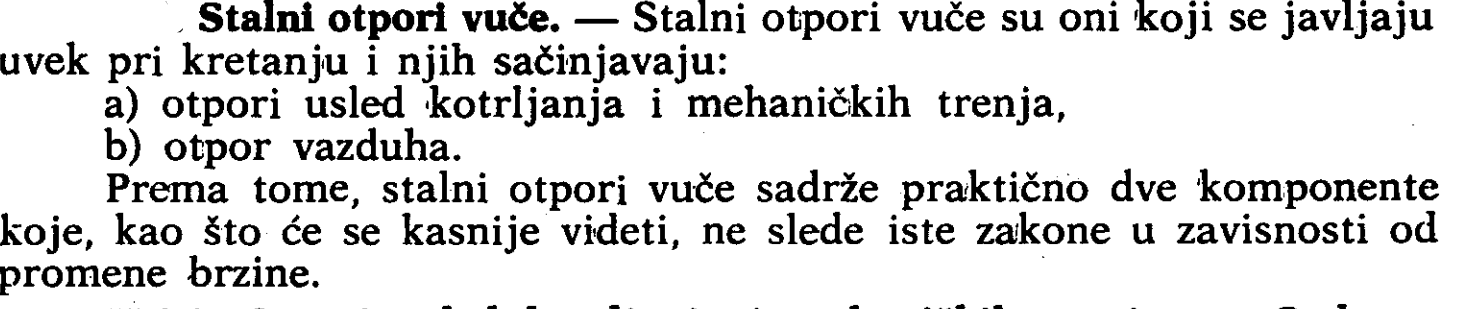 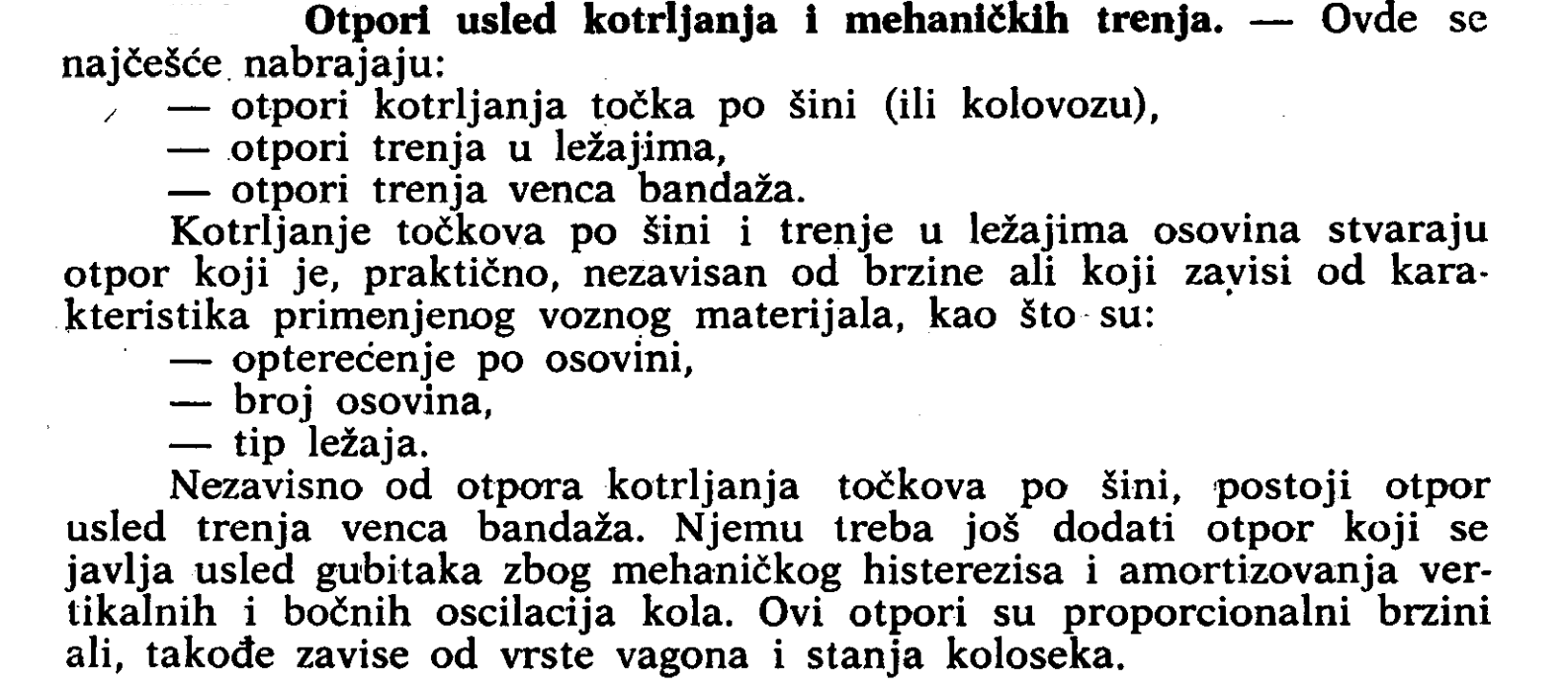 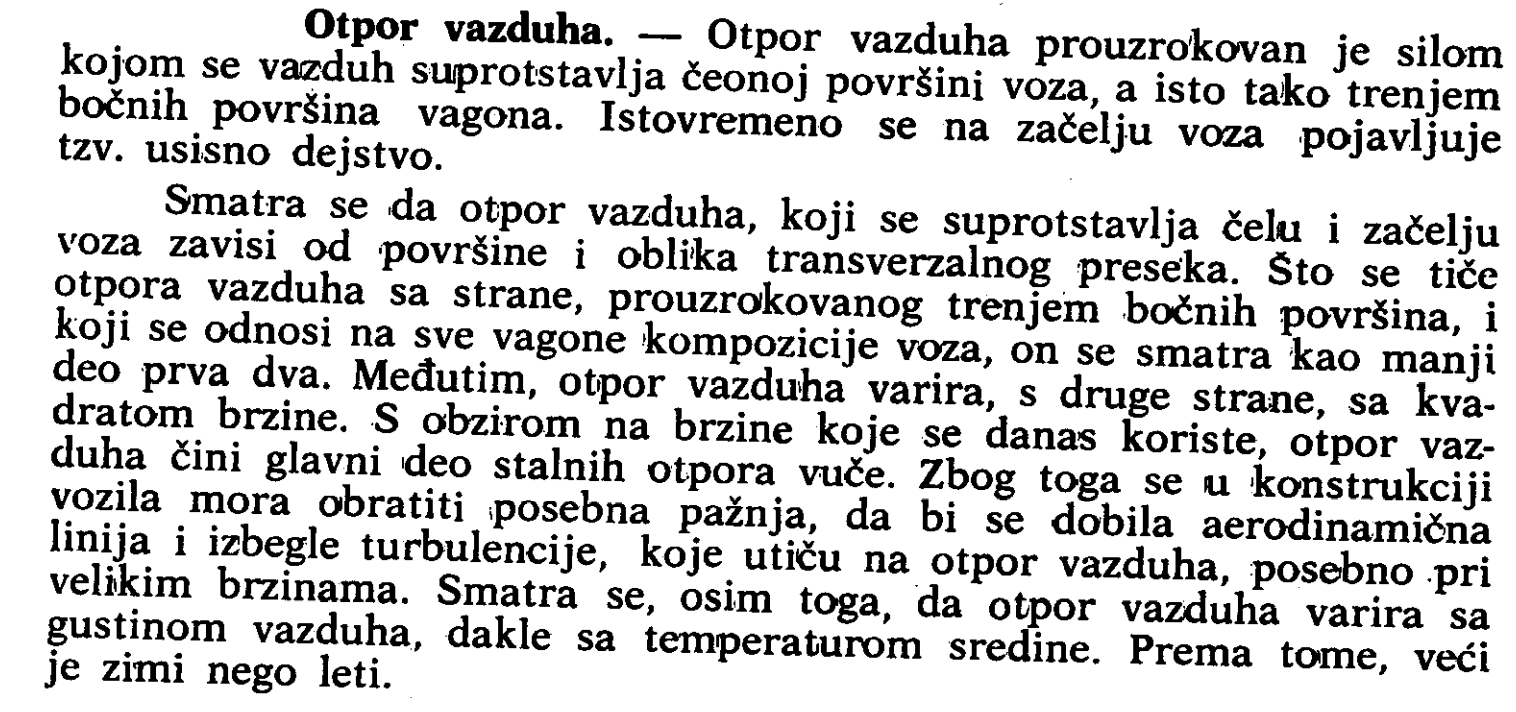 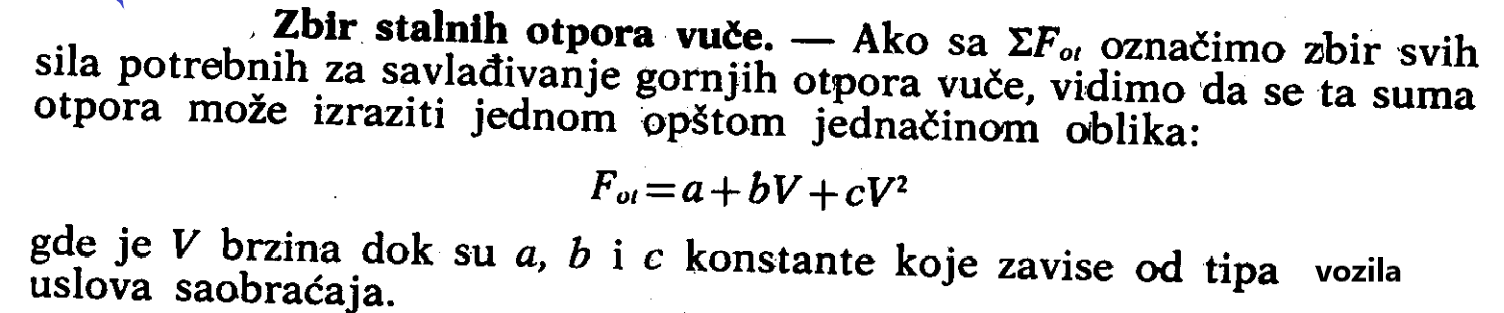 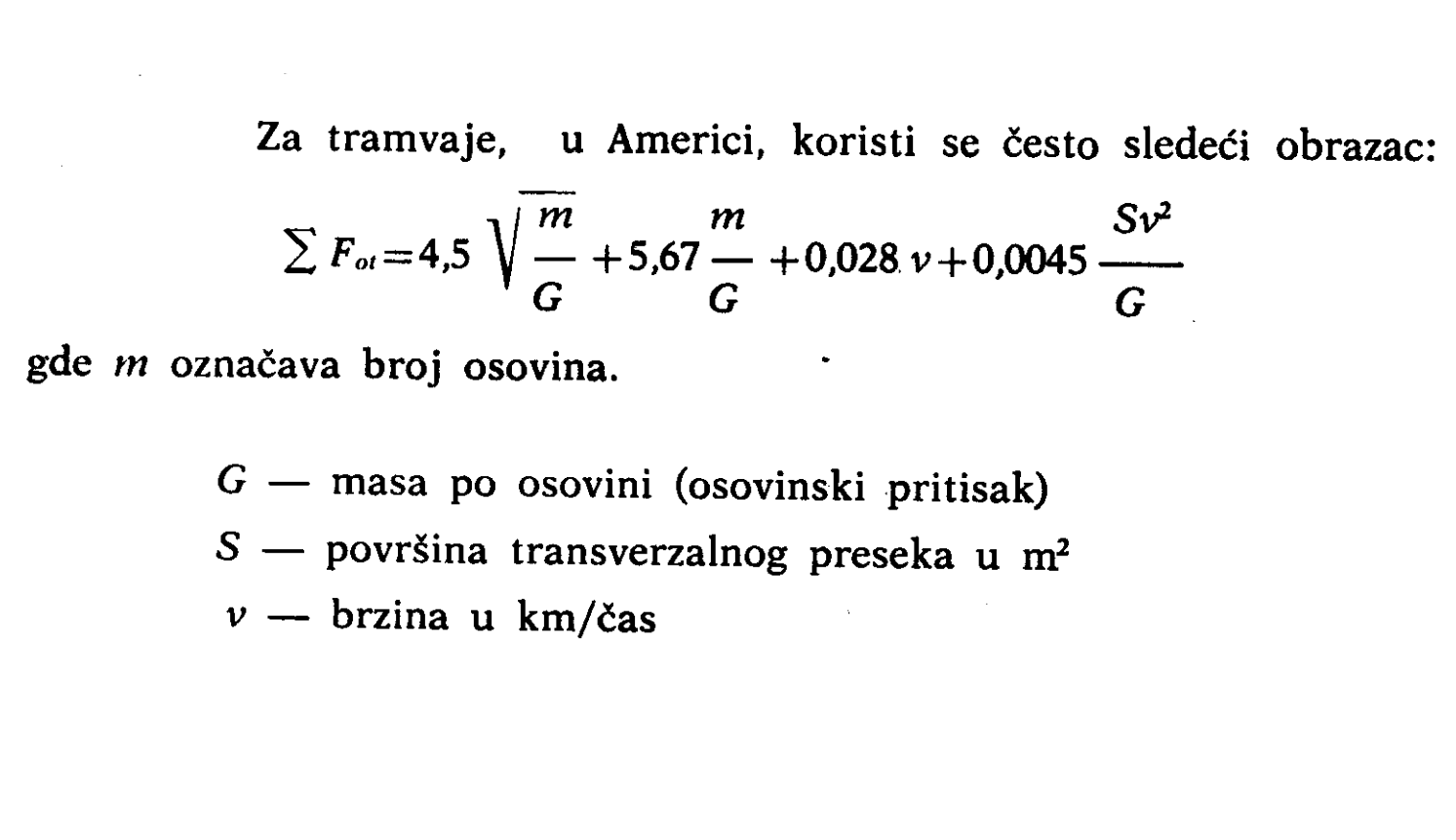 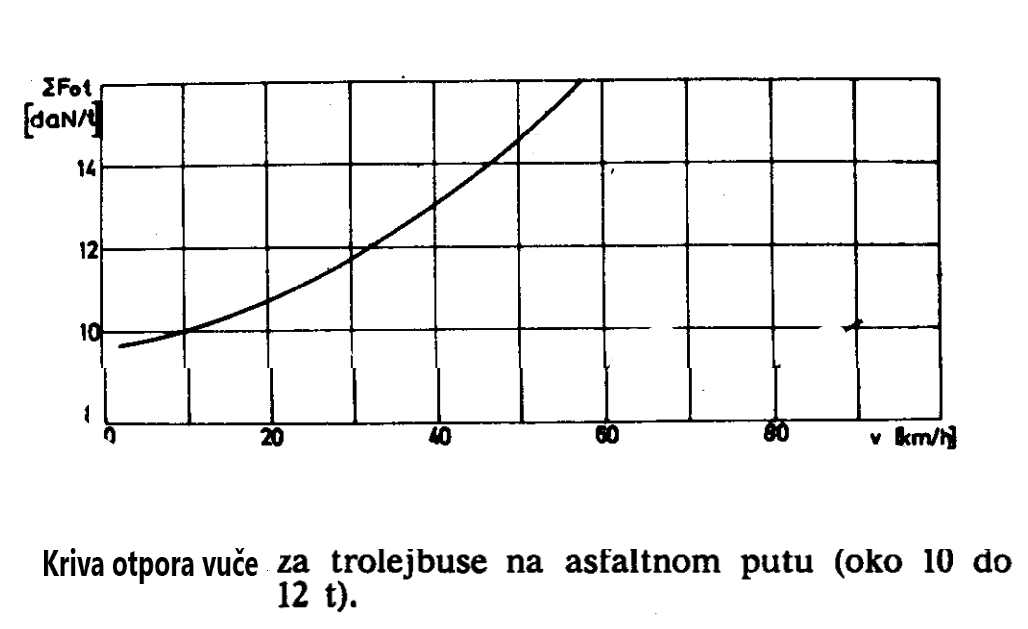 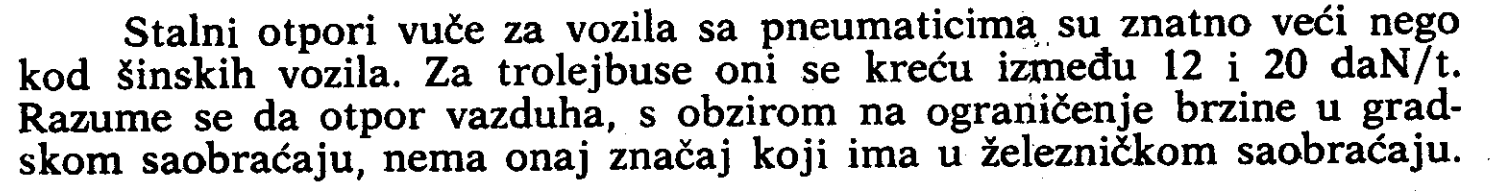 Krive stalnih otpora vuče
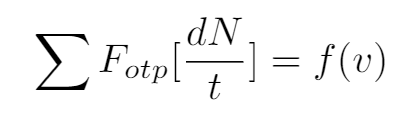 Otpori vuče za solo trolejbuse mase Mt=16.7t od dva proizvođača
Otpori vuče zglobnog trolejbusa  mase Mt=23.5t
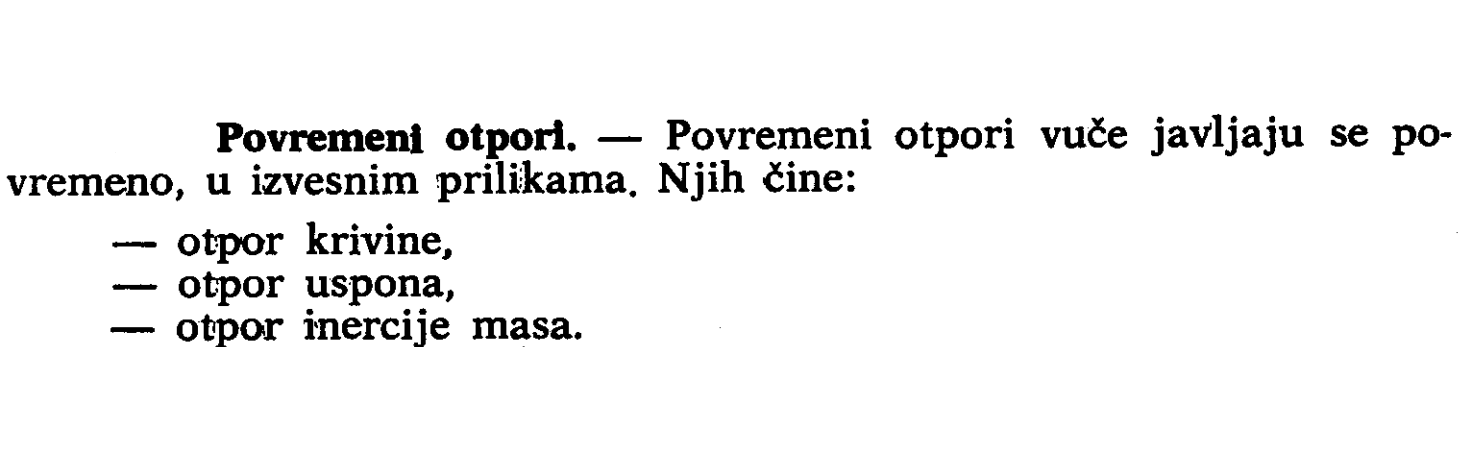 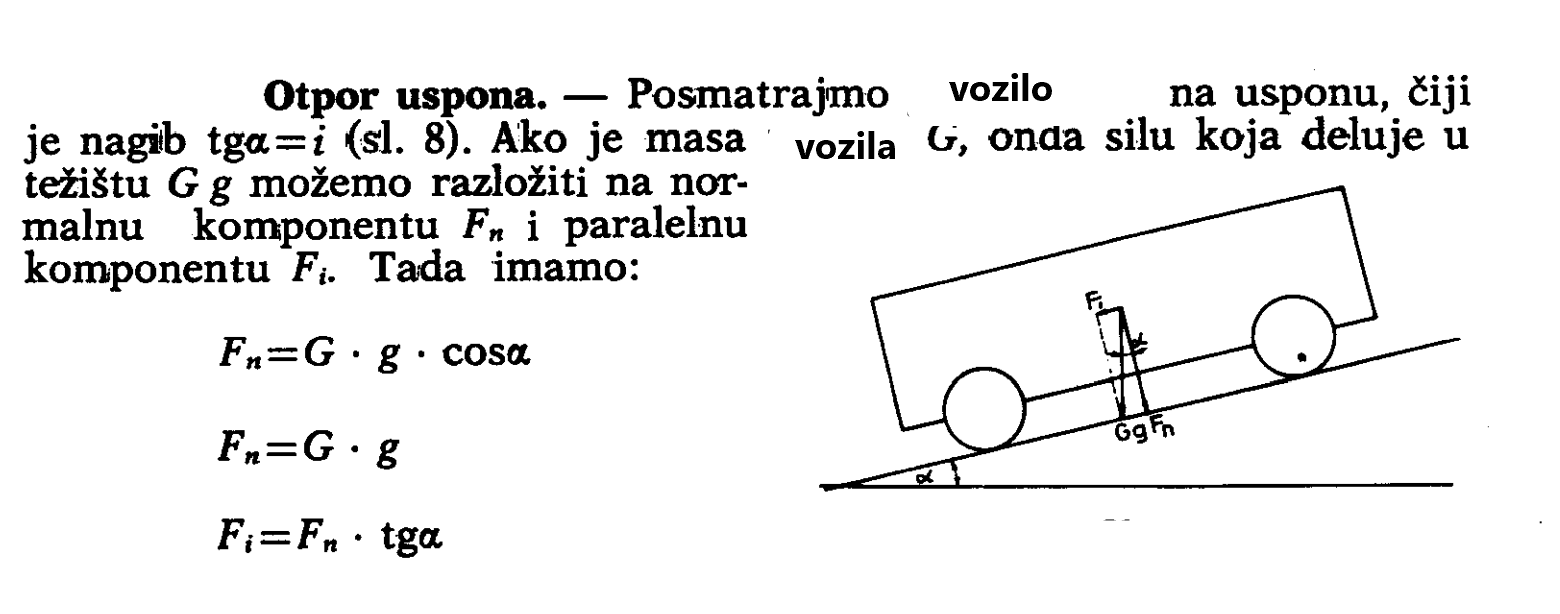 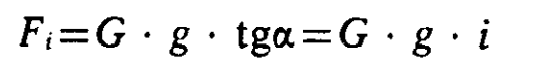 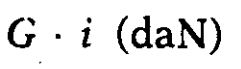 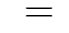 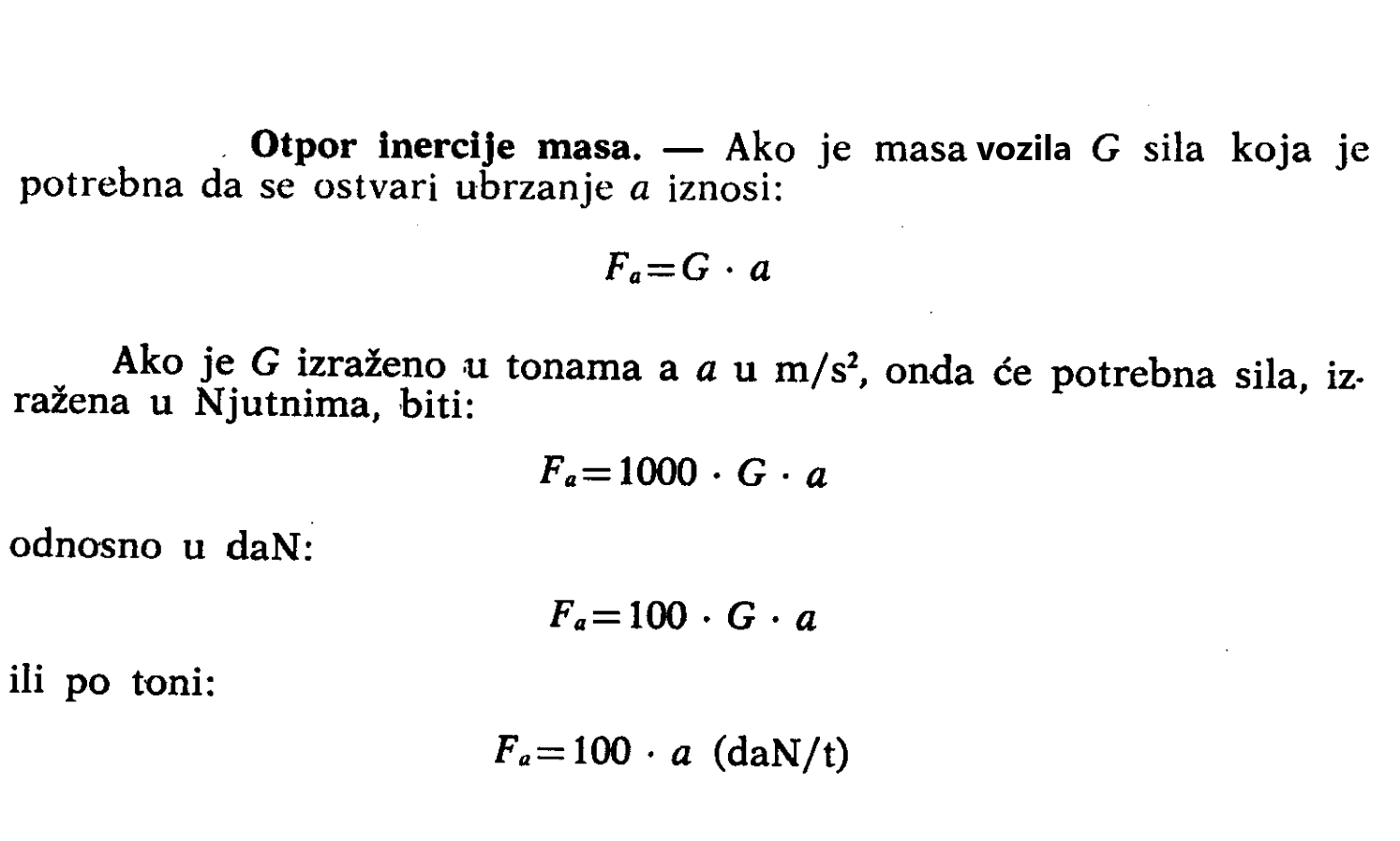 Sila potrebna za savlađivanje otpora vuče
ATHEZIJA
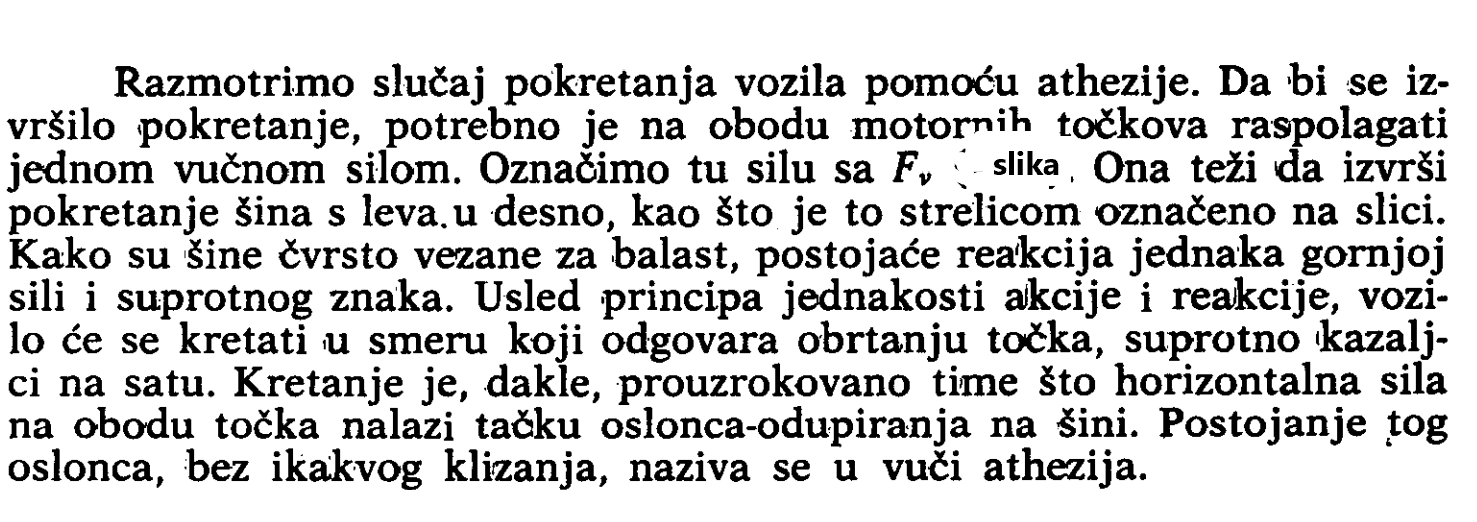 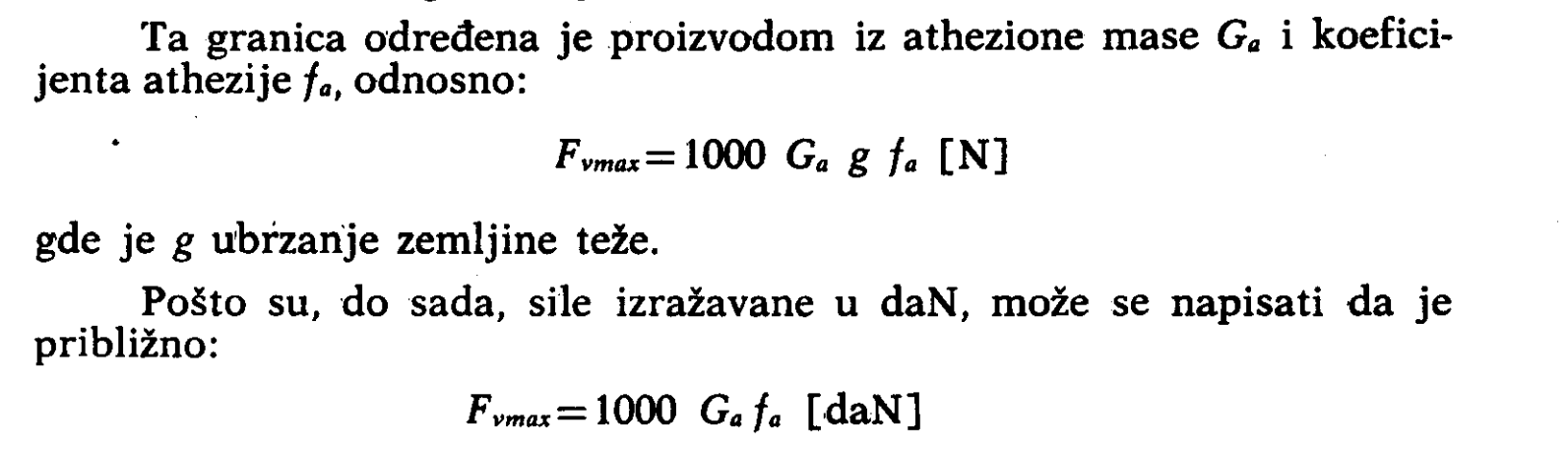 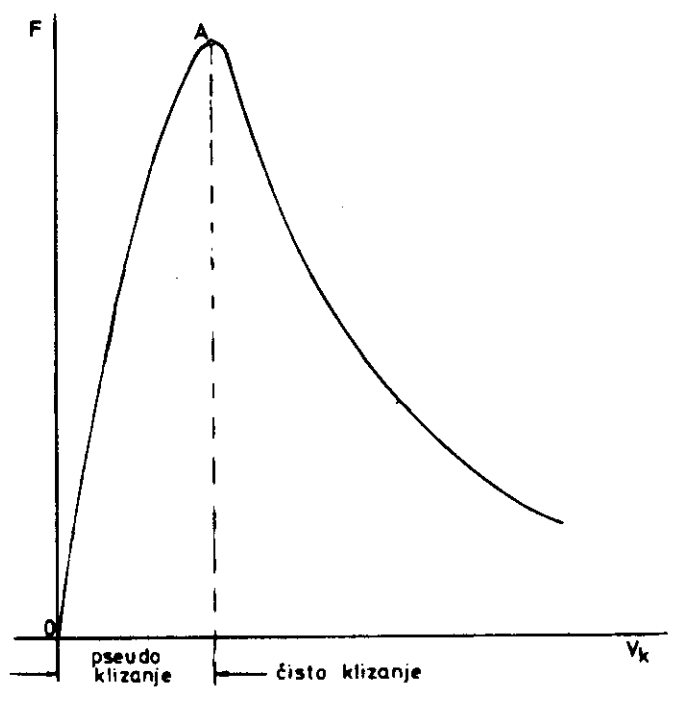 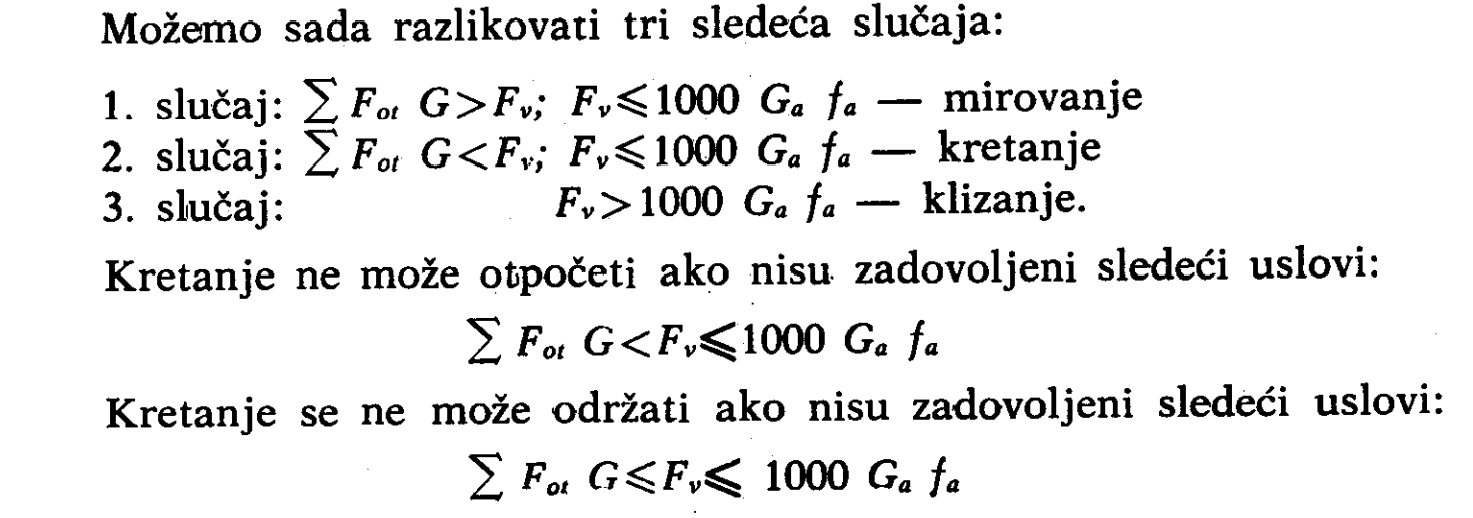